BTS3911E
一体化站点解决方案
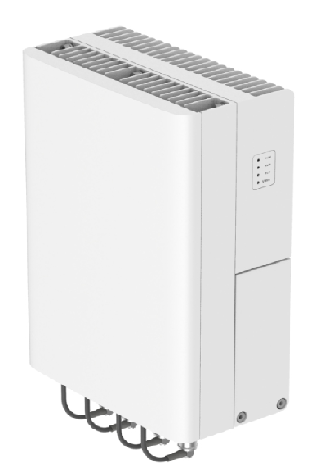 3911E是华为新推出可支持UMTS&LTE多模多频的一体化微基站。3911E体积小、重量轻、即插即用、自配置、无需Shelter和机房的特点，在站址获取及工程部署上具有极大的优势，为运营商提供快速便捷的站点解决方案。
支持UL平滑演进，降低CAPEX 
 采用SDR技术，可通过软件配置实现UMTS only, FDD LTE only, UL三种模式，支持U向L平滑演进
 2*10W大功率，支持动态功率共享，满足不同场景应用，节省运营商投资
 硬件Ready，无缝拼接支持Wi-Fi模块扩展，满足热点区域数据分流需求
小站点，大容量，提升用户体验
 容量大：LTE only最大支持1200个RRC连接用户数；UMTS only最大支持384个 HSPA用户
 吞吐量高：LTE only单站最大吞吐量下行450Mbps，上行225Mbps；UMTS only单站最大吞吐率下行168Mbps，上行46Mbps
 LTE only场景，支持2*20M 频段内和频段间CA，提升系统容量和用户体验
高集成度 ，降低部署成本
 高集成度，内置2光/2电传输接口，支持PoE输出供电，节省传输和部署成本
 CPRI光口设计，硬件Ready可支持RRU扩展，提供多样化组网方案
 一体化设计，体积小、重量轻、易维护，支持挂墙，抱杆等多种安装方式，降低站点租赁费用
BTS3911E
One Site Solution
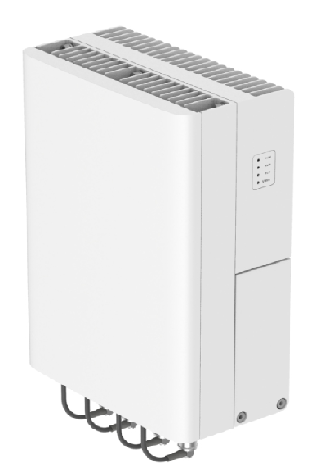 BTS3911E is a dual-band UMTS/LTE micro base station. It is small, light-weight, and comes with plug-and-play and self-configuration features, making it an excellent network solution for operators. BTS3911E requires no shelter or equipment room, facilitating site acquisition and network deployment.
Smooth Evolution, Reduce CAPEX 
 BTS3911E adopts the software-defined radio (SDR) technology so that it can work in different modes (including UMTS Only, LTE Only, and UMTS/LTE dual-mode) to support smooth evolution from UMTS to LTE
 BTS3911E support s power sharing between different band to meet different scenarios requirement  to save the investment
 Hardware ready for  Wi-Fi expansion to meet the data requirement in hotspot.
Small Cell & Large Capacity, Improve User Experience
 Large capacity: 1200 UEs in radio resource control (RRC) connected mode in LTE Only mode and 384 HSPA UEs in UMTS Only mode in Max.
 High throughput: The maximum throughput are 450 Mbit/s in downlink and 225 Mbit/s in uplink in LTE Only mode. In UMTS Only mode, the value are 168 Mbit/s in downlink and 46 Mbit/s in uplink.
  2*20M intra-band CA and inter-band CA in LTE only mode improves the system capacity and user experience.
Highly Integrated Structure, Reduce Deployment Cost
 Highly integrated structure with 2 electrical or 2 optical ports to provide power in PoE mode saves transmission and deployment cost.
 CPRI optical design is  ready for RRU expansion to support diversity network requirement.
 Small and light-weight, BTS3911E is easy to install and maintain. It can be installed on a wall or pole without the need for an equipment room to reduce costs in site leasing.